Launches the iPhone & Apple TV under new name Apple Inc.
2007
Apple Computer Company is founded
Apr 1, 1976
S. Jobs leaves the company
1985
Jobs resigns (health problems)
The Macintosh Portable
First retail stores
2011
1989
2001
42nd anniversary
Apple II
Apple III
The Macintosh
The PowerBook
The iMac
The iPad
Apple Watch
2018
1977
1980
1984
1991
1998
2010
2015
1976
2019
1976
1980
1984
1988
1992
1996
2000
2004
2008
2012
2016
Today
1976
1990
1997
2003
2008
2012
2017
Apple I
3 new Macintosh models
Apple Online Store
iTune Store
App Store
The iPhone 5
Clips Service
2010
2001
1980
Apple shares reach an all-time high
The iPod
Company goes public for $22 per share
2010
The iPhone 4
1997
S. Jobs regains position as CEO
Company-related events
Products and services launched
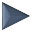 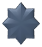